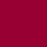 2020年7月1日発効のPCT規則改正
2020年7月1日発効のPCT規則改正 (1)
PCT 規則 4、12、20、48、51の2、55及び82の3 の修正、並びに　新規則 20.5の2、40の2
欠落要素及び部分を引用により含めることの規定に加え、誤って提出された要素又は部分についても、正しい要素又は部分が先の出願に記載されている場合、引用により含めることが可能なことを明確化
引用により含めることができない又は適用されない場合に、誤って提出された要素又は部分を正しい要素又は部分と差し替えるための新たな法的根拠の規定 (ただし、国際出願日に影響する) 
2020年7月1日以降に提出される国際出願に適用
2020年7月1日発効のPCT規則改正 (2)
PCT 規則 82の4 の修正
予測不能な IT 機能の停⽌又は予定された IT メンテナンスのように、官庁が認める電⼦的な通信⼿段のいずれかの不通により期間が遵守されなかったことによる遅滞を当該官庁が許容
優先期間および国内段階移行のための期間には適用されない
規則に定められ、かつ2020年7月1日以降に満了する期間に適用
2020年7月1日発効のPCT規則改正 (3)
新 PCT 規則 26の4
願書における規則 4.11 に規定する表示、すなわち PCT 出願が指定国において以下の出願として取り扱われることを出願人が希望する旨の表示を、国際段階において補充又は追加することができる
先の出願の継続出願若しくは⼀部継続出願 
追加特許、追加証、追加発明者証若しくは追加実⽤証
出願⼈は、表示を補充又は追加する旨の書面を、優先⽇から16ヶ月の期間内に国際事務局 (IB) に提出できる
2020年7月1日以降に提出される国際出願に適用
2020年7月1日発効のPCT規則改正 (4)
PCT 総会における合意
PCT 規則 20.5の2 の採択にあたり、本総会は、PCT 規則 20.5の2(d) に基づいて正しい要素又は部分が引用により含まれた場合に、国際調査機関 (ISA) は国際出願に残る誤って提出された要素又は部分を考慮する必要はないことに合意
PCT 規則 20.8(aの2) の採択にあたり、本総会は、受理官庁(RO) が当該規則の不適合を通知していることにより当該 RO が正しい要素又は部分を含めることができない場合、当該 RO と IB は出願人の承諾を得て、PCT 規則 19.4 に規定する手続を適用することに合意
出願人が支払の求めを受け取っても追加手数料を支払わなかった場合 (PCT 規則 40の2) (ISA が国際調査報告 (ISR) の作成を開始した後に、正しい要素又は部分が国際出願に含められた若しくは引用により含められた旨が ISA に通知された場合)、ISA は国際調査のために正しい要素又は部分を考慮する必要はない
2020年7月1日発効のPCT規則改正 (5)
PCT規則15、16、57 及び 96の修正
ある官庁が他の官庁のために徴収した⼿数料を IB を介して移転することを明示的に許容
2020年7月1日以降に徴収官庁により手数料が移転される国際出願に適用
PCT 規則 71 及び 94 の修正
国際予備審査機関 (IPEA) は当該機関の⼀件書類の中から所定の書類の写しをIB に送付し、IB は選択官庁に代わって公衆に利⽤可能にする
2020年7月1日以降に IPEA により受理される書類または作成される書類に適用